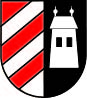 Budget-Gemeindeversammlung vom 07.12.2016
Traktandum 3     Projekt Solaranlage MZA


Beat Gattlen
Gemeinderat Halten, Ressort Finanzen
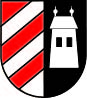 Budget-Gemeindeversammlung vom 07.12.2016
Vorprojekt
Juni	2011	Auftrag GR an UKO, prüfen ob sich MZA für ein Solarprojekt eignet
März 	2014	UKO bringt folgende Vorschläge in den GR ein:		1. Variante PV Anlage „Genossenschaft mit Anteilscheinen, Teilbesitz“		2. Variante PV Anlage „Dachvermietung, externer Besitz“		3. Variante PV Anlage 72kWp in „Besitz Gemeinde“
April	2014	Entscheid im GR fällt Zugunsten Variante 3
Juni	2014	GR stellt Antrag für Variante 3 an die Generalversammlung Halten		Photovoltaikanlage mit 72kWp, Kreditbegehren: CHF 160‘000.00.		- Umfangreiche Debatte		- Entscheid 40 Nein / 25 Ja		- Nicht ein grundsätzliches Nein.		- Es wird ein neuer, optimierter Vorschlag gewünscht, dabei sollen 				  umfangreichere Alternativen mit Solarenergie geprüft werden, unter 		  anderem eine Warmwasser Variante.
Budget-Gemeindeversammlung vom 07.12.2016
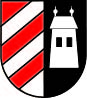 Zielsetzungen neues Projekt
Bestehende Infrastruktur bestmöglich nutzen
Falls möglich Schulhaus einbeziehen
Optimale Versorgungsautonomie
Effiziente Steuerung
Sinnvoller ROI, Return on Investment
Nachhaltiges Gesamtkonzept
Optimierte eigene Energieproduktion
Eine Gemeinde mit Solaranlage als Vorbild für eine ökologische Grundhaltung
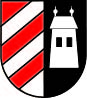 Budget-Gemeindeversammlung vom 07.12.2016
Vorgehensplan neues Projekt
Dez	2014	Kickoff neues Projekt Solar MZA
März 	2015	Förderprogramme Kanton / Staat klären		Technische Infrastruktur MZA / Schulhaus erfassen		Vorstudie durch Ingenieurbüro / Energieberater vom Kanton erstellen lassen		Adressen von möglichen Firmen evaluieren und offerieren lassen
Aug	2015	Prüfen der Vorstudie von Energieberater / Ingenieur		Prüfen von 4 eingereichten Offerten für Solarthermie Anlage		Erstellen und besprechen der Wirtschaftlichkeitsrechnungen				Entscheid Verzicht auf Warmwasservariante, Reservation Dachteil als spätere Option		Neue Offerten für Teilvariante PV Anlage einholen
Nov 	2015	Prüfen der Offerten als Teilvariante PV Anlage		Erstellen und besprechen Wirtschaftlichkeitsrechnungen		Entscheid Antrag an GR
März	2016	Besprechen Präsentation und Antrag an GR
August	2016	Entscheid GR, Antrag an Budget GV im Dezember 2016
Dez	2016	Budgetantrag an GV für Bau im 2017
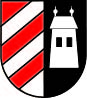 Budget-Gemeindeversammlung vom 07.12.2016
Ausgangslage / Technik
Neue Pelletheizung in der MZA (70kW) per 2010 und im Schulhaus per 2014
Durchschnittlicher Verbrauch in den letzten Jahren:






MZA Heizungsraum: 2‘400l Boiler
MZA Lüftungsraum:  1‘500l Boiler
Schulhaus: 400l BoilerFazit: Bestehende Infrastruktur ist auf neustem Stand.
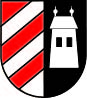 Budget-Gemeindeversammlung vom 07.12.2016
Wirtschaftlichkeitsberechnungen für Solarthermie
Berechnungen des Ingenieurs:
20 Kollektoren à 2m2 = 40m2
Energieertrag: ca. 24‘800 kWh / Jahr
Zusätzlicher Boiler mit max. 2000l als Vorboiler Daraus resultieren Einsparungen für Solarther-     mieförderung von 11,5 Rp./kWh (Stand 2016)     was ca. CHF 2’800.00 entspricht.
Fazit für Aufwand aus 4 Offerten:Anlage 		CHF  85’000.00Förderbeiträge		CHF -10’000.00Totalaufwand		CHF  75’000.00  ROI = 75‘000 / 2‘800 = 27 Jahre
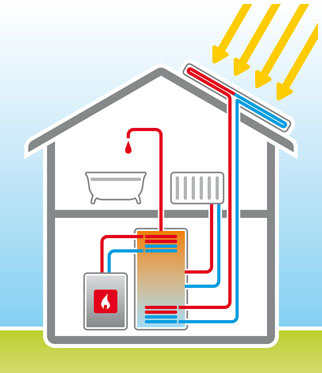 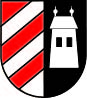 Budget-Gemeindeversammlung vom 07.12.2016
Fazit betreffend Solarthermie
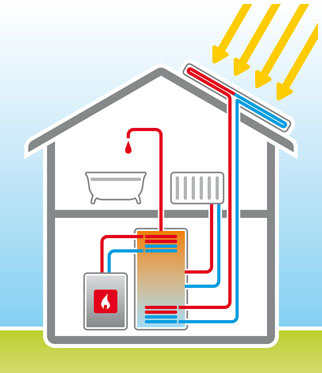 Hervorragende Technologie
Investitionen CHF 85‘000.00
Fördergelder CHF 10‘000.00
Unterhalt ca. 3 - 5% von Investitionen
Hoher ROI mit 27 Jahren 
Für MZA zu wenig Wasserverbrauch, deshalb Nutzbarkeit schlecht
Zu neue Infrastruktur
Kombinierbarkeit mit Schulhaus wird zu aufwendig
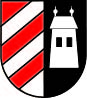 Budget-Gemeindeversammlung vom 07.12.2016
PV Anlage < 30 kWp auf MZA mit Einmalvergütung  (> 30 kWp nur KEV/HKN)
Idee: Verbrauch der Energie möglichst vor Ort
Aufwand gemäss 4 Offerten für PV Anlage zu 29,9 kWp: 	CHF 90‘000.00.
Einmalvergütung:	CHF 15‘000.00
Investition:	CHF 75‘000.00

Stromproduktion: 27‘000.00 kWh
Einsparung bei 18 Rp/kWh = CHF 4‘860.00
 ROI = 75‘000 / 4‘860 = 15 Jahre
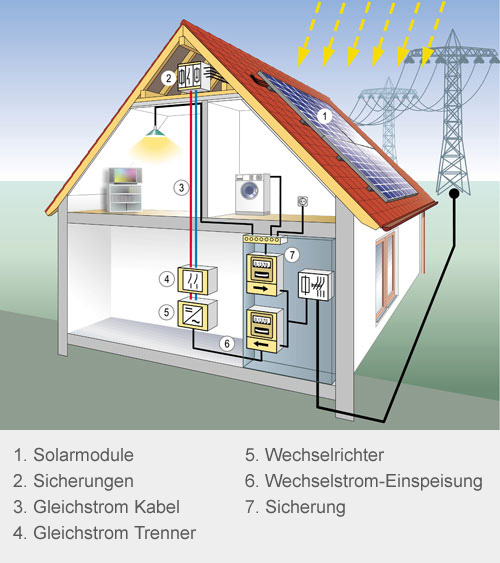 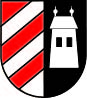 Budget-Gemeindeversammlung vom 07.12.2016
Fazit betreffend Photovoltaik
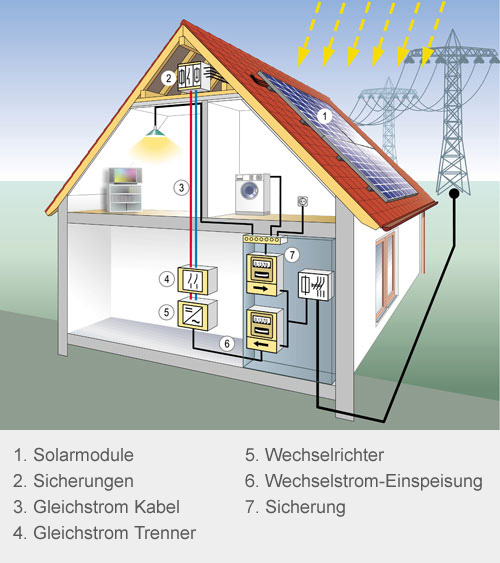 Hervorragende Technologie
Investitionen CHF 90‘000.00
Fördergelder EIV CHF 15‘000.00
Unterhalt ca. 3 - 5% von Investitionen
ROI mit 15 Jahren
Intelligente Steuerung enthalten in Investition
Ohne Batteriespeicher (noch zu aufwendig) 
Kombinierbarkeit mit Schulhaus wird ebenfalls zu aufwendig
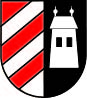 Budget-Gemeindeversammlung vom 07.12.2016
Solarthermie			   Stromproduktion
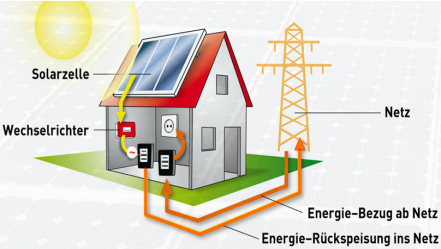 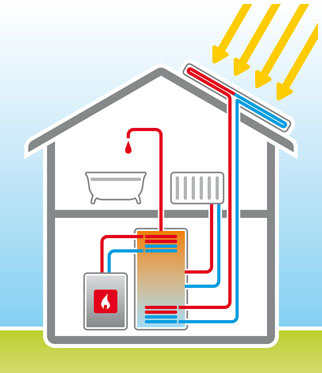 ROI = 27 Jahre
Optimierung nur durch grösseren Wasserspeicher (Boiler) möglich 
Als Heizung direkt nutzbar
ROI = 15 Jahre
Optimierung durch Einmalvergütung
Optimierung durch Batteriespeicher
Optimierung durch intelligente Verteilung
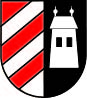 Budget-Gemeindeversammlung vom 07.12.2016
Pro/Contra				  Solarthermie		      Photovoltaik
Jährliche CO2 Einsparung von 38‘000kg


Investitionsverzögerung (Ersatz Heizung durch Schonung)


Gemeinde als Vorbild

Amortisationsdauer
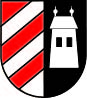 Budget-Gemeindeversammlung vom 07.12.2016
Fazit und Vorgehen bei Umsetzung für Photovoltaikanlage
PV Anlage auf Turnhalle mit Einmalvergütung und einerLeistung von 29,9 kWp (rote Fläche)
Platz auf Anbau (FW-Magazin, Büro, Eingang) «grüner Teil» freihalten für evt. spätere Solarthermie Anlage
Investitionsantrag über CHF 90‘000.00 in Budget 2017 aufnehmen
Antrag an GV Dezember 2016
Auftrag an Baukommission nach Bewilligung / Ausschreibung zur Realisierung
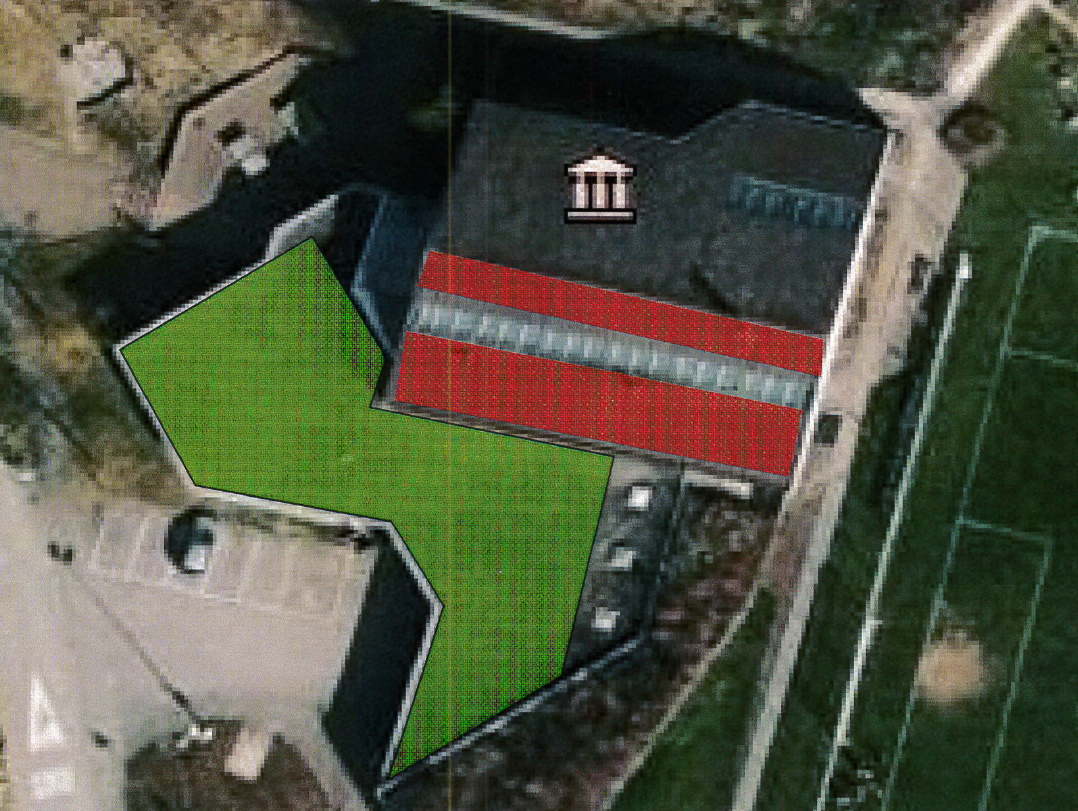 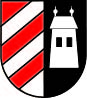 Budget-Gemeindeversammlung vom 07.12.2016
Antrag an GV vom Dezember 2016

Kreditbegehren mit einer Investition über CHF 90’000.00 für die Erstellung einer PV Anlage auf dem Dach der MZA mit 29,9kWp per 2017.
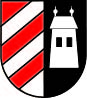 Budget-Gemeindeversammlung vom 07.12.2016
Fragen?